LOEP(Limited Open Enrollment Period) Required Documentation
May 16, 2023
[Speaker Notes: Master slide: Title Slide

DO NOT ADD PHOTOS OR GRAPHICS TO THIS SLIDE]
Jurisdictional Requirements
For all enrollment changes, either an 834, Change Form OR application is required (see chart).  Additional documentation may also be required (refer to slides 3-12)
MARYLAND
VIRGINIA
DISTRICT OF COLUMBIA
8/20/2024
2
Additional Documentation Requirements
8/20/2024
3
Additional Documentation Requirements
8/20/2024
4
Additional Documentation Requirements
8/20/2024
5
Additional Documentation Requirements
8/20/2024
6
Additional Documentation Requirements
8/20/2024
7
Additional Documentation Requirements
8/20/2024
8
Additional Documentation Requirements
8/20/2024
9
Additional Documentation Requirements
8/20/2024
10
Additional Documentation Requirements
8/20/2024
11
Additional Documentation Requirements
8/20/2024
12
Additional Documentation Requirements
8/20/2024
13
Jurisdictional Requirements for Split Polices
For all enrollment changes, either an 834, Change Form OR application is required (see chart).  Additional documentation may also be required (refer to slides 3-12)
MARYLAND
VIRGINIA
DISTRICT OF COLUMBIA
8/20/2024
14
Additional Documentation Requirements for Split Policies
8/20/2024
15
Appendix
8/20/2024
16
Proprietary and Confidential
Appendix
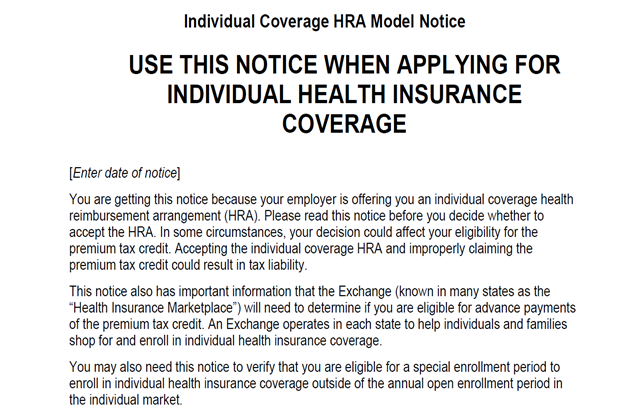 8/20/2024
17
Proprietary and Confidential